Социокультурные аспекты истории Древней и Средневековой Руси
Викторина по истории России.



2016
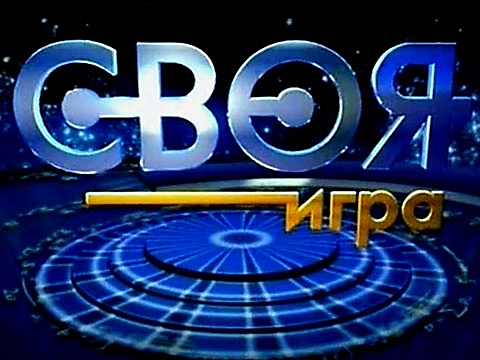 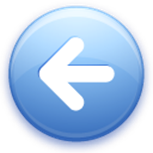 Люди 100	Один  из представителей господствующего класса, запечатленный в русской литературе XII-XIII вв, как потерпевший жизненное крушение, попавший под княжескую опалу, боявшегося его « похуления», прибегшего к «обычной» его любви? О ком идет речь?
Даниил Заточник.
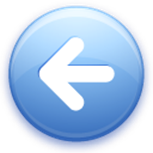 Люди 200
Кем была основана первая библиотека в Киево- Печерском монастыре, заложенная в 1037 году?
Ярославом Мудрым
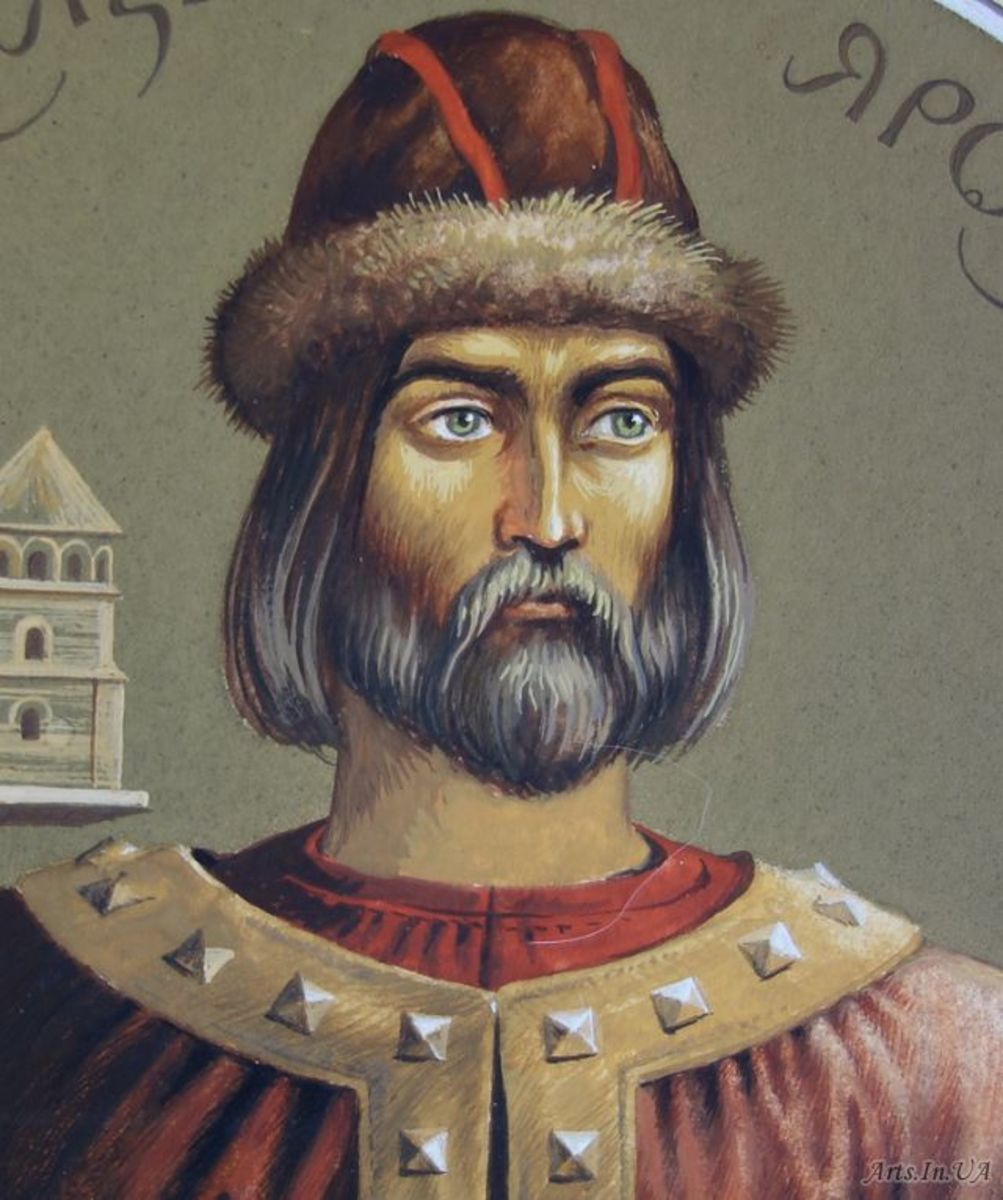 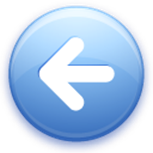 Люди 300
Она ушла в монастырь в 12- летнем возрасте, основала 2 монастыря, совершила паломничество в Иерусалим, будучи внучкой полоцкого князя Всеслава Бречеславовича. О ком идет речь?
Ефросинья Полоцкая
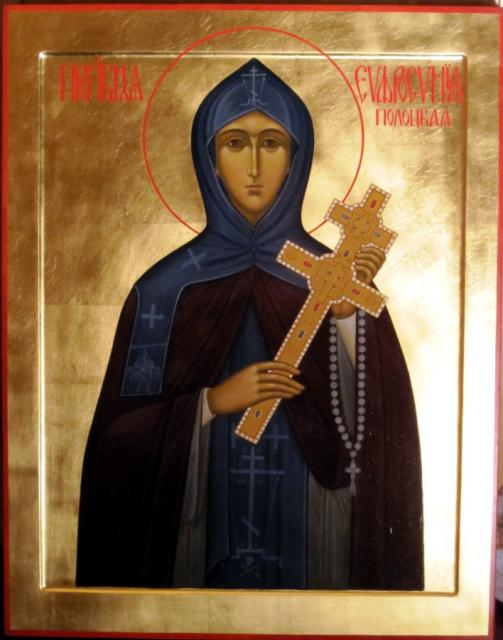 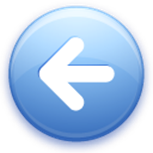 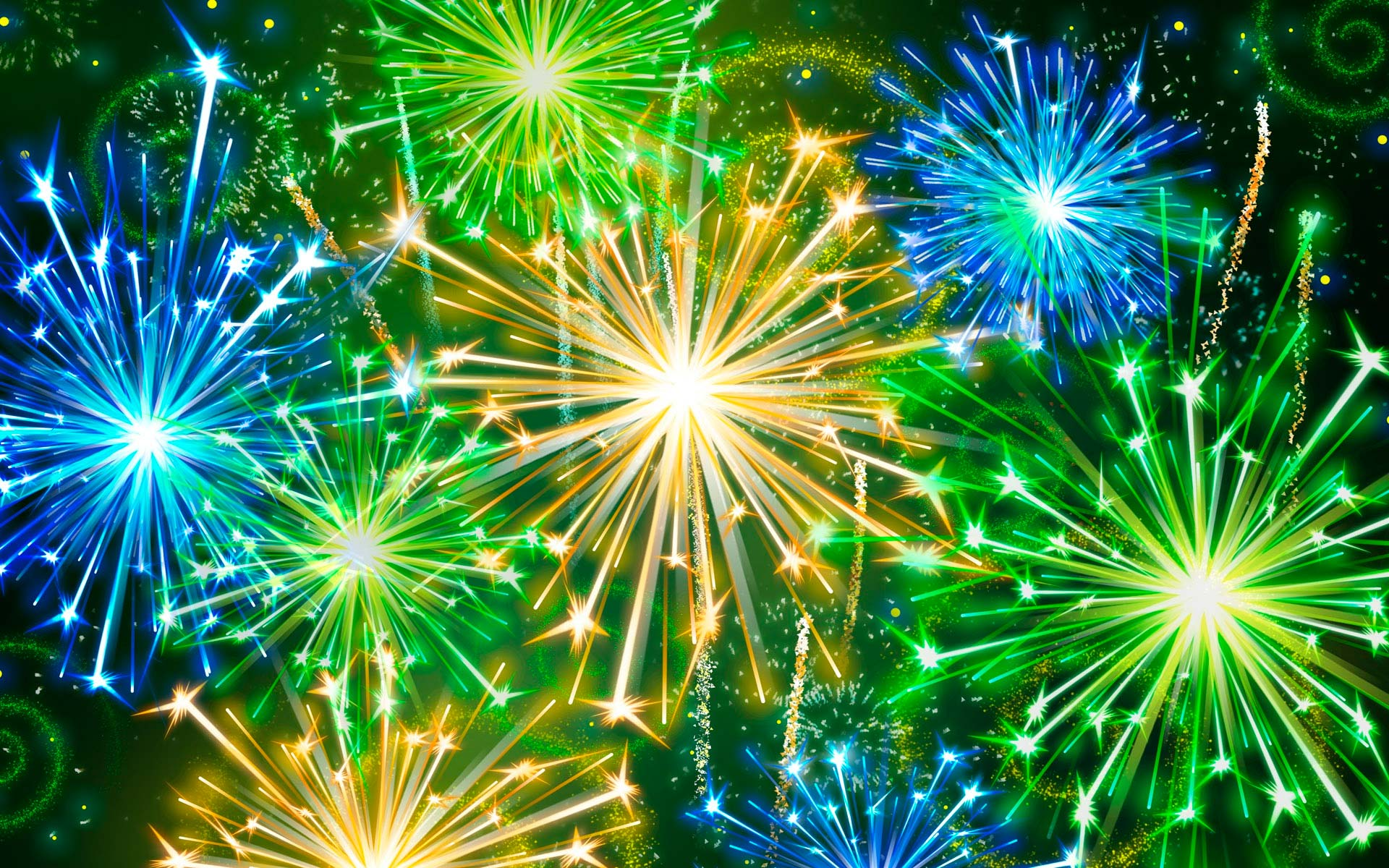 Счастливый случай
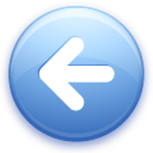 Люди 500
Почему автор произведения в Древней Руси не указывал своего имени?
В сознании древнерусского человека ему не принадлежало ни слово, ни живопись, он ощущал себя лишь воспроизводящим сигналы, посланные свыше
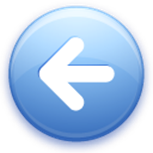 Храмы 100
В каком стиле каменного зодчества  в Древней Руси были выполнены  Софийский Собор, Киево-Печерский монастырь?
Крестово- купольный
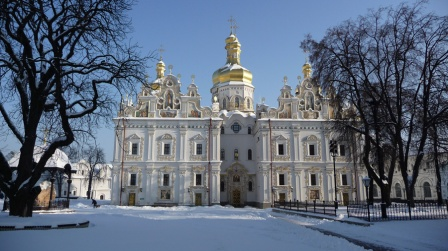 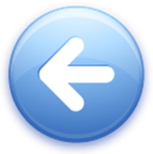 Кот в мешке
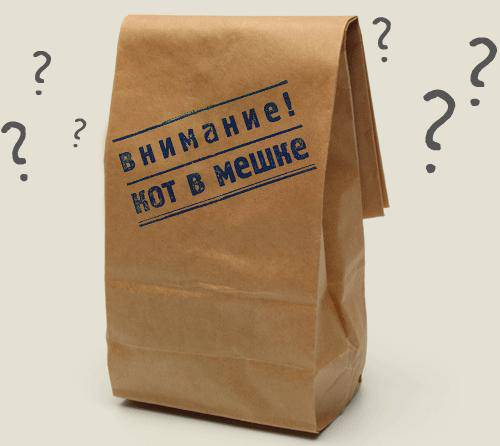 Блестящий образец русского романского стиля, построенный Всеволодом Большое Гнездо в конце XII века?
Дмитровский Собор во Владимире
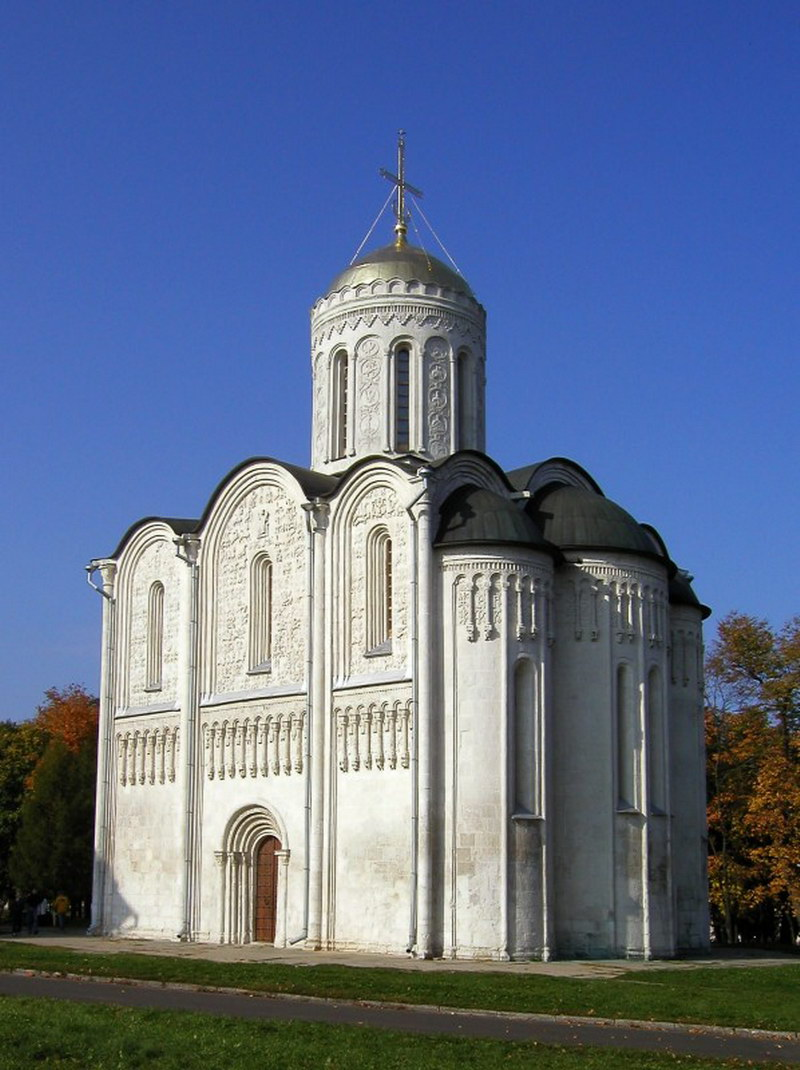 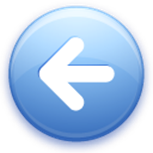 Храмы 300
Почему Софийский Собор в Киеве был так назван?
Строительство началось при Ярославе Мудром. « Сошлись в битве печенеги и киевские дружины. Целый день бились и только к вечеру одолел их Ярослав и обратил в бегство. Во славу своей победы там, где были повержены полчища, он заложил храм. Храм был назван в честь Святой Софии, как и главный храм Константинополя. В переводе с греческого имя София означает «мудрая»
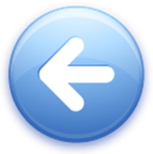 Храмы 400
После принятия христианства князь Владимир заказал строить в Киеве церковь, законченную в 996 г. Она представляла собой храм, типичный для Византии. Название этой церкви возникло в связи с  решением князя отдавать часть своих доходов на ее содержание. О какой церкви идет речь?
Десятинная церковь
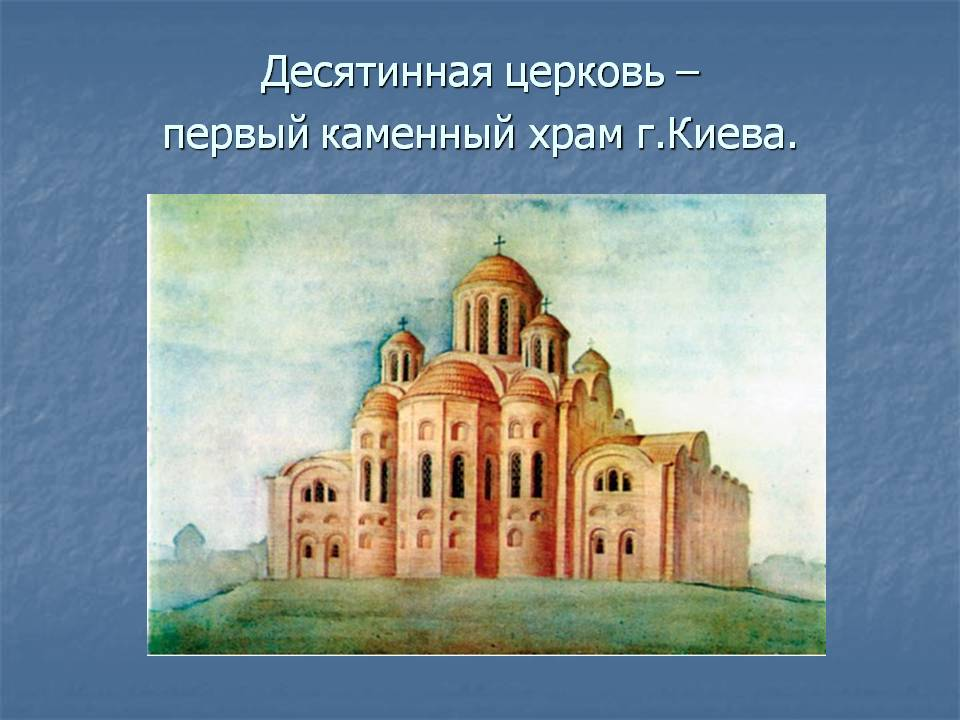 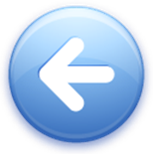 Храмы 500
О времени закладки храмов можно судить не только по письменным источникам, но и по ориентации продольной оси самих храмов, поскольку при закладке продольную ось ориентировали на ту точку горизонта, где в день закладки всходило солнце… Объясните причину этой ориентации?
Такая ориентировка обосновывалась догматически:   « Молиться на восток предано от святых апостолов и отражает следующее. Это потому, что Христос явился на землю в тех странах, где восходит солнце чувственное»
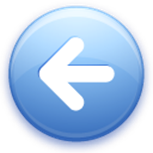 Слово 100
Вопрос аукцион
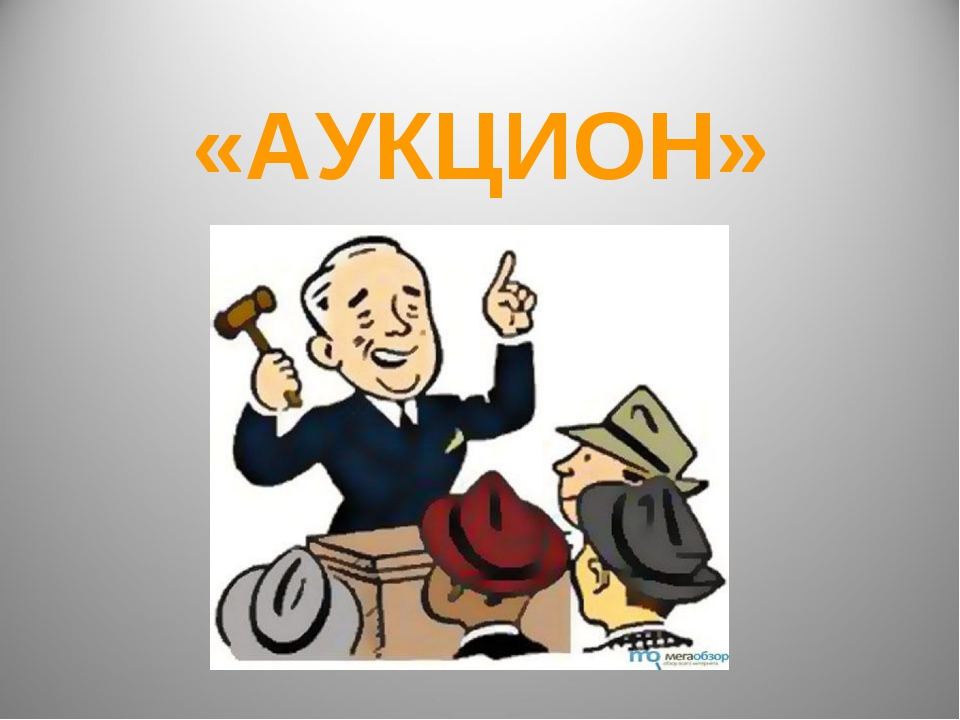 Вопрос- аукцион
Значение слова «работа» языком автора «Даниила Заточника» и «Слово о полку Игореве»?
Работа- основа слова «раба», работное ярмо, рабство, синоним слова работать-страдать
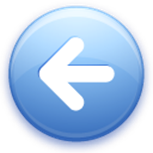 Слово 200
Расшифруйте запись: «Об успении царя нашего...»
О смерти
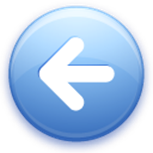 Слово 300
Древнейшее название мужской и женской одежды, значение этого слова «кусок, обрывок ткани».
Рубаха
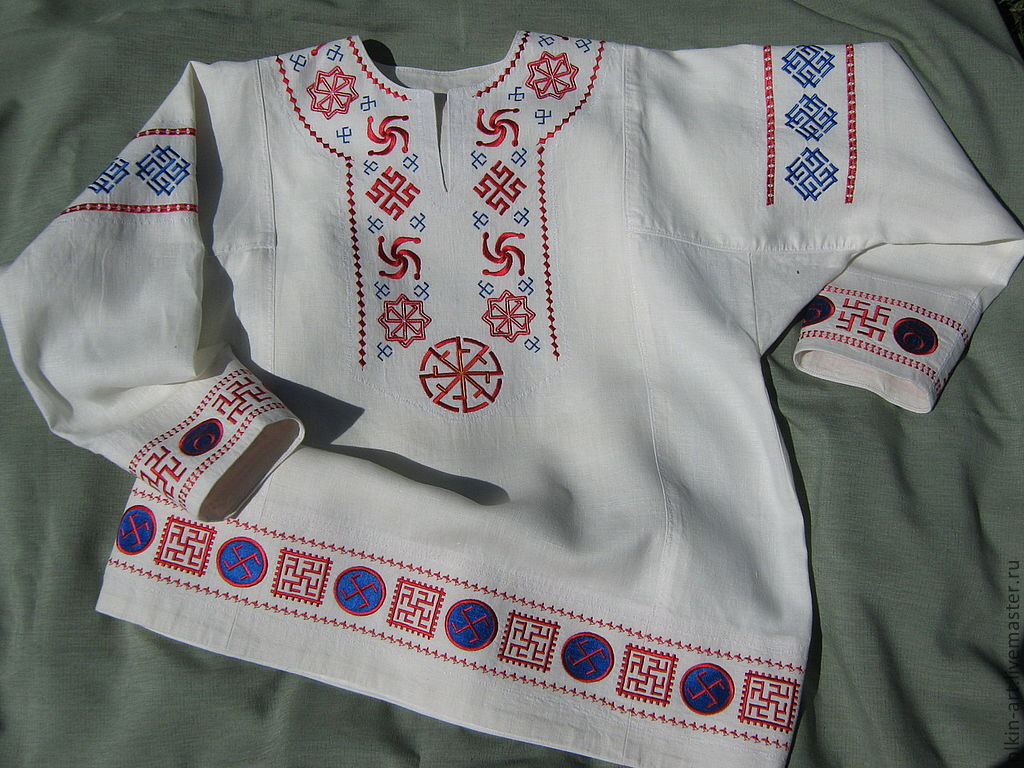 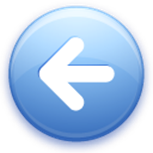 Слово 400
На языке древнерусского человека значение выражения «Задушный человек»?
Задушные люди — холопы, отпущенные на свободу согласно духовного завещания монастырского владыки подушевно (то есть по душам). Обычай отпускать на волю холопов по духовному завещанию церковников в монастырях был довольно распространен в Древней Руси и держался очень устойчиво
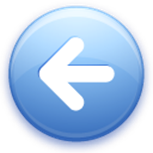 Слово 500
Значение древнерусского имени «Жиромир»
«Жир»- богатство, жить в богатстве
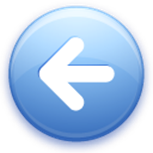 Символ 100
Традиционное блюдо древнерусского весеннего праздника, олицетворяющее золотой диск небесного светила?
Блины
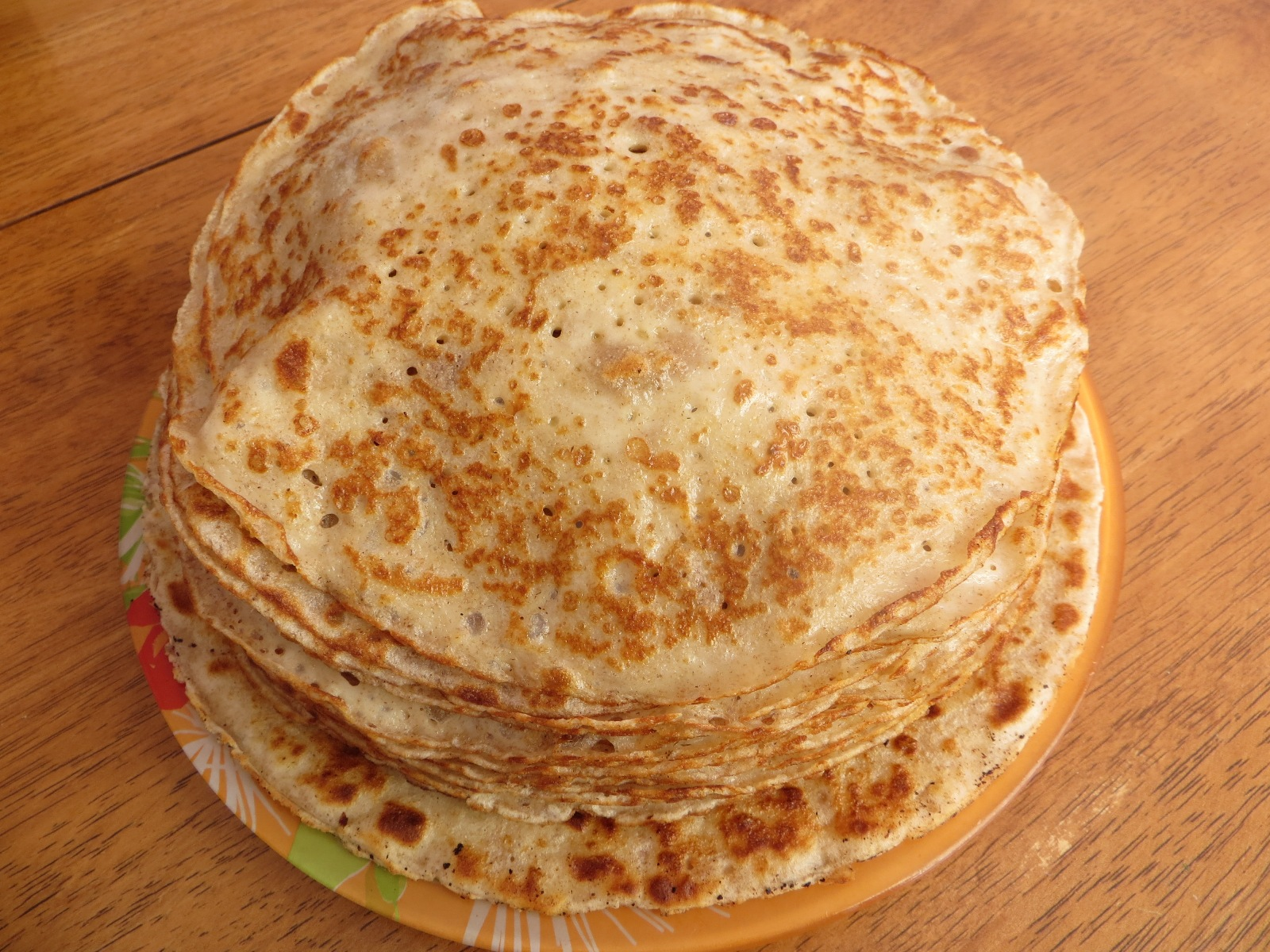 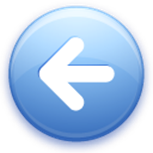 Символ 200
Несчастливый случай
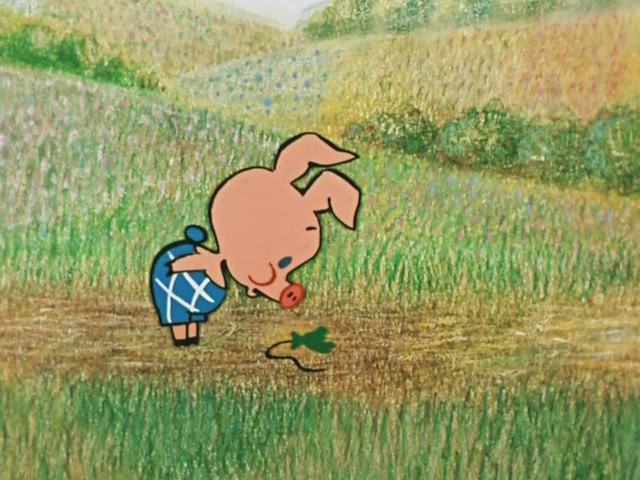 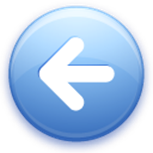 Расшифруйте символическое значение цвета в древнерусской иконописи: пурпурный цвет; голубой и синий цвета; белый цвет; черный цвет; красный цвет; золотой цвет.
Символ 300
Пурпурный цвет- божественный и царский; голубой и синий- цвета трансцендентных сфер; белый- чистоты, святости, жизни, божественного сияния; черный- смерть, ад; красный- жизнь, огонь, кровь Христова; золотой- цвет божественного света
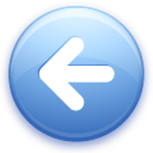 Символ 400
Какое значение в одежде на Руси  придавали поясу?
В поясе видели идеальную защитную форму- круг, лишенный границ, разрывов, наиболее надежно охраняющий от нежелательных телесных контактов. Снятие пояса приравнивалось к обнажению, готовностью вступить в контакт с нечистой силой.
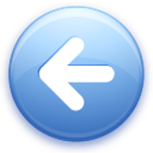 Попробуйте из данного подбора символов составить заклинательную фразу из свадебного обряда
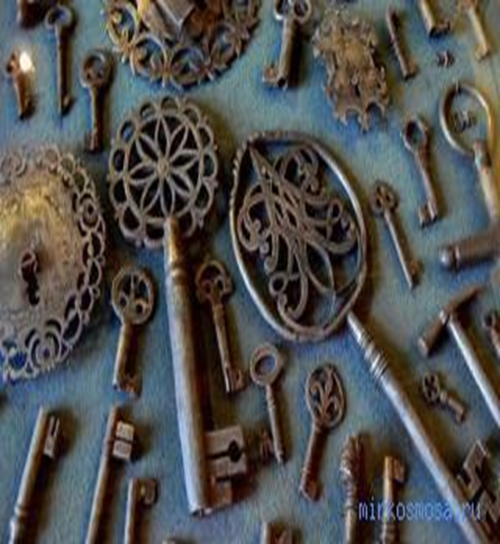 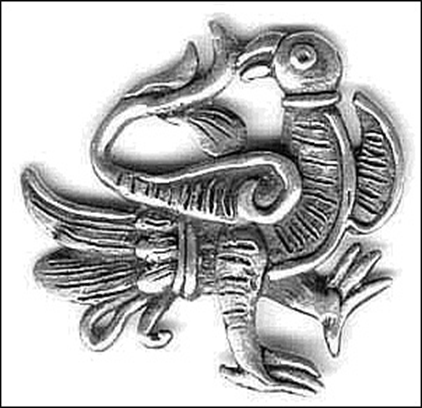 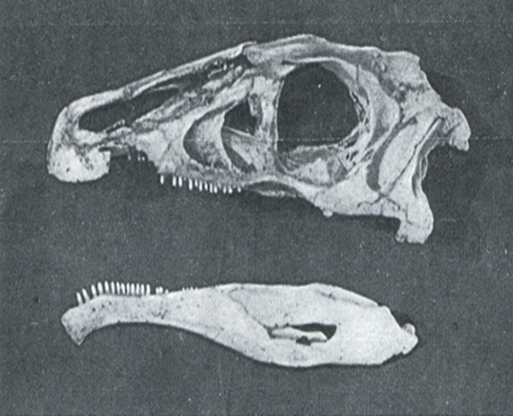 Символ 500
Расшифровать этот подбор символов можно примерно так: "Девушка, подобная птице (птица – символ cемейственности, жизни), пусть всегда ты будешь сыта (ложки), пусть никто не расхитит твое хозяйство (ключ), пусть зло (челюсть) минует тебя!"
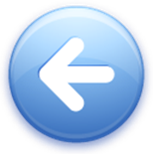 Инструмент 100
Инструмент древнерусского архитектора, используемый для снятия архитектурных образцов
Матерчатая лента, края которой закреплены сургучом.
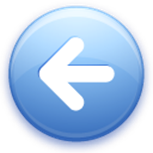 Инструмент 200
Инструмент древнерусского зодчего, длинный четырехгранный брусок, равный размаху рук человека
Мерило
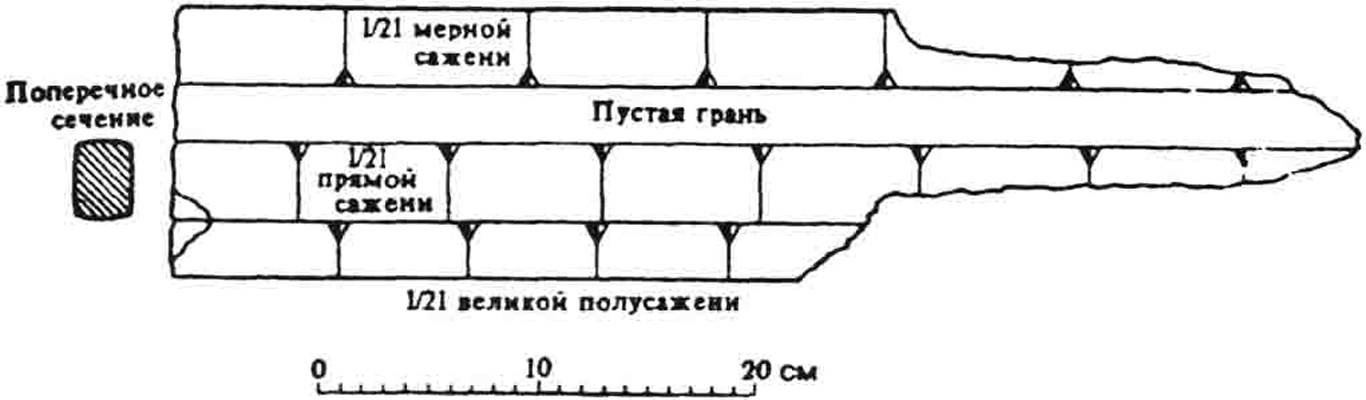 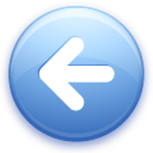 Инструмент 300
Из чего изготовлялся основной писчий материал в XI- первой половине XIV вв?
Из телячьей кожи
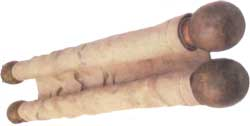 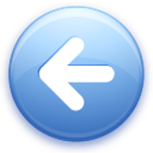 Инструмент 400
Универсальное понятие, обозначавшее разные виды прикладного искусства в Древней Руси?
Узорочье
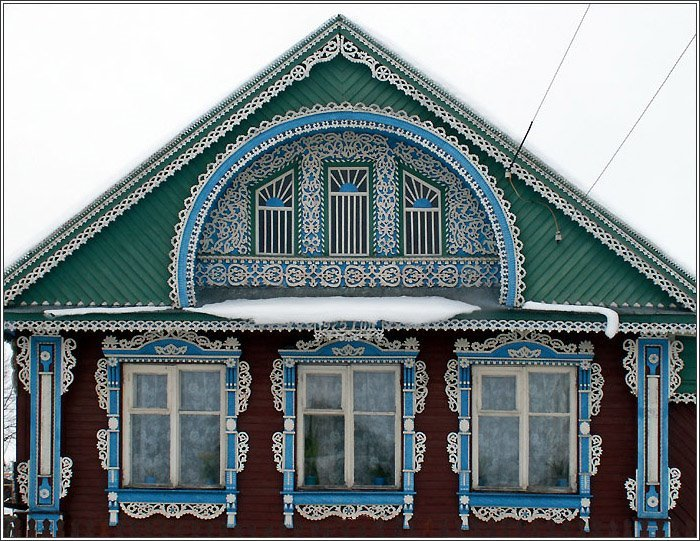 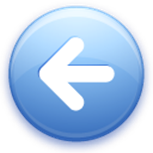 Кот в мешке
Кот в мешке
Раздел исторической науки, занимающейся формой и содержанием надписей, сделанных не на основном письменном материале (пергамен, береста), а на нетипичных предметах или поверхностях?
Эпиграфика
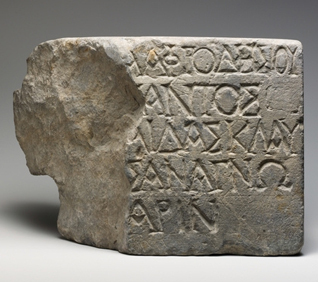 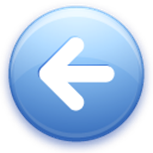 Обряд 100
В языческой религии древних славян существует обряд, названный « братчина». Что означает этот обряд?
Общинный праздничный пир в складчину.
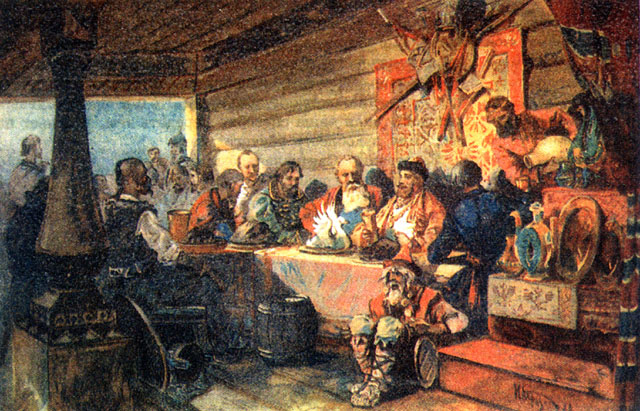 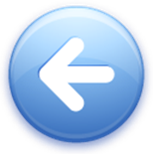 Обряд 200
В древней Руси был обычай носить на груди поверх одежды большие двустворчатые кресты, внутри которых  находились разного рода мощи. Какое название имели эти кресты?
Энколпионы
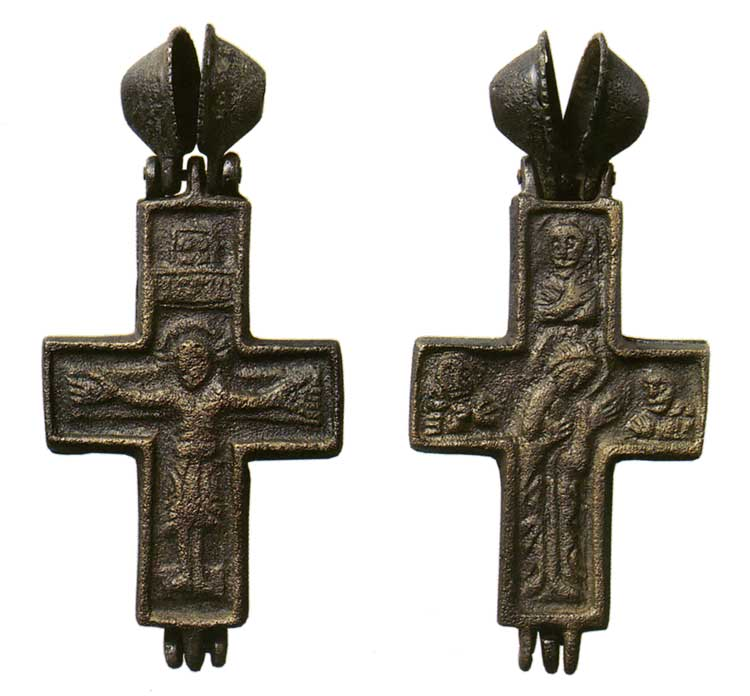 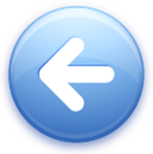 Обряд 300
Почему в Древней Руси были запрещены круглые скульптуры?
Они напоминали идолов язычества
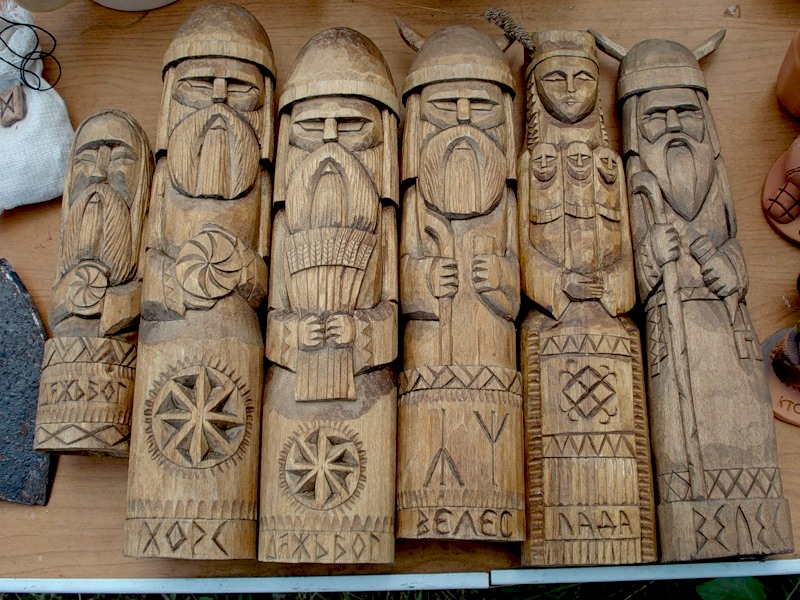 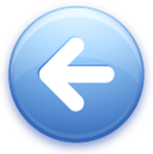 Обряд 400
Этот праздник изначально был привязан к летнему солнцестоянию, но по мере укоренения христианства его стали связывать со днем Рождества Иоана Крестителя?
День Ивана Купалы
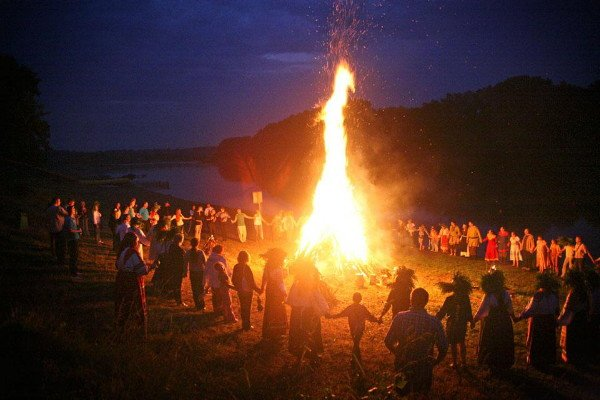 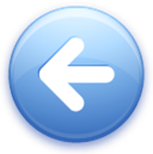 Обряд 500
Какая модель поведения древнерусского человека считалась «приличной»?
Это своеобразное религиозное служение, богобоязненность.
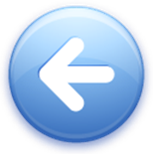 Своя игра
Два ценнейший памятника социального законодательства XII века, кодифицированные в «Пространной Правде», сохранившие черты бытовой обстановки в сфере трудовой жизни русского народа?
«Устав о закупах», «Устав о холопах».
Поздравляю победителей и благодарю всех за игру!